Structural breaks in the Spanish housing market. Evidence from a spatial panel for the period 1995-2010
Ramiro Gil-Serrate (*) and Jesús Mur (**)

 
(*) Centro Universitario de la Defensa (CUD) and Department of Geography and Environment, LSE (r.gil-serrate@lse.ac.uk) 
(**) Economic Analysis Department, University of Zaragoza (jmur@unizar.es)
European Real Estate Society.   ERES2012 
Edinburgh, 13th-16th June 2012
Overview
We present  the case of the Spanish housing market in the last 15 years, from 1995 to 2010.  The contribution of the building and construction sector has been one of the key features of the Spanish economy.
The housing sector experienced a vigorous growth process from the mid of the nineties to 2007, with an average annual increase of 5%.  This was the BOOM period.  The sector now is in a severe crisis, with an annual growth rate of -8.0%.  This is the BLUST period.
Our purpose is to study this evolution,  focusing at the prices of the housing markets in the 50 Spanish provinces. 
We consider the specific literature in order to obtain a theoretical framework for the analysis of the dynamics of the house prices.  A statistical analysis follows.
Theoretical Framework
The Spanish case.  Some facts and figures
Statistical preliminary analysis
Provisional estimates
Theoretical framework
Let us assume a problem of utility maximization in an inter-temporal consumption model. 
Two different goods:  a composite consumption good (C) and housing services, assumed proportional to housing stock (H).
Introduce an additive utility function with an inter-temporal discount rate
P is the real price of housing;
N is new purchases of housing;
S is real savings; 
t  is the marginal household tax rate; 
Y is real household income; 
i is the nominal interest rate; 
A is real non-housing assets;
d is the physical depreciation rate on the housing stock;
p rate of inflation.
Technical and budget restrictions:
Theoretical framework
The marginal rate of substitution between housing and the composite consumption good is given by:
expected inflation
This is the real user housing cost of capital (i.e., Meen 1996)
expected increase of the real prices of housing
measures the  expected nominal gain on housing
From a different perspective (housing as an investment asset ; i.e, Holly et al 2010),  the real return of housing equals post-tax return on alternative assets
R is the real rental price of housing services in each time period
Theoretical framework
The house price equation      
PROBLEMS:
(A) Slow process of adjustment to changes in the market.
(B) Unobservable variables
R is the real rental price of housing.  Usually is replaced by its determinants:  
                    - Stock of housing (H)
                    - Income (Y)
                    - Demographic factors (D)
                    - Other elements.
r  is the real (expected) interest rate; the expectations are not uniform.
VariablesREG. UNIT: SPANISH PROVINCES
ENDOGENOUS
STOCK OF HOUSES
INCOME
REAL INTEREST RATE
DEMOGRAPHIC FACTORS
The Spanish case. Some facts and figures
The Spanish case. Some facts and figures
House prices. 2005=100
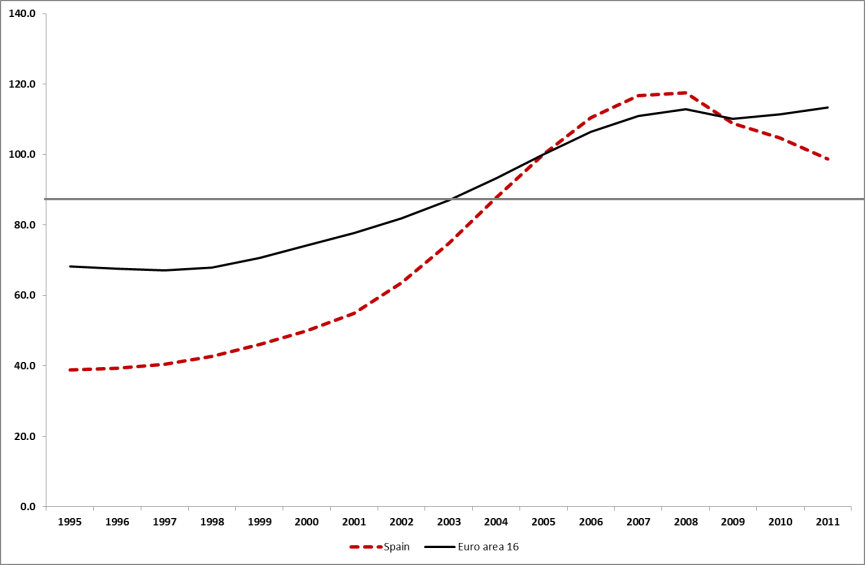 Unemployment Rate
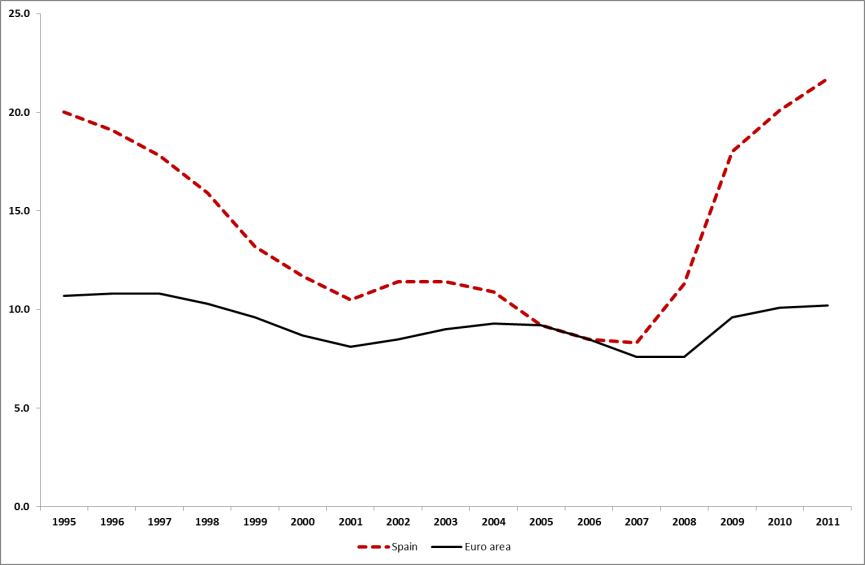 BLUST
BOOM
Income per capita. 2005=100
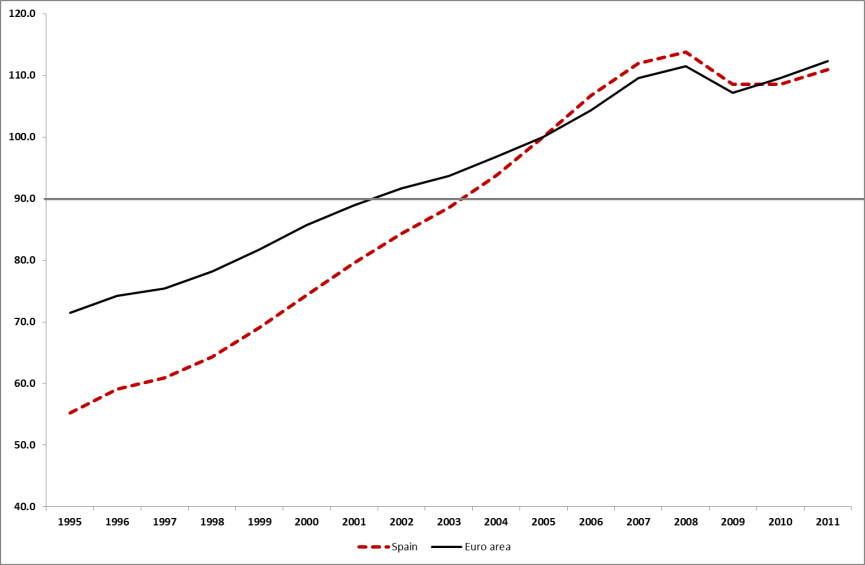 EURO
SPAIN
The Spanish case. Some facts and figures
BOOM
BLUST
The Spanish case. Some facts and figures
PVR 1995
RPC 1995
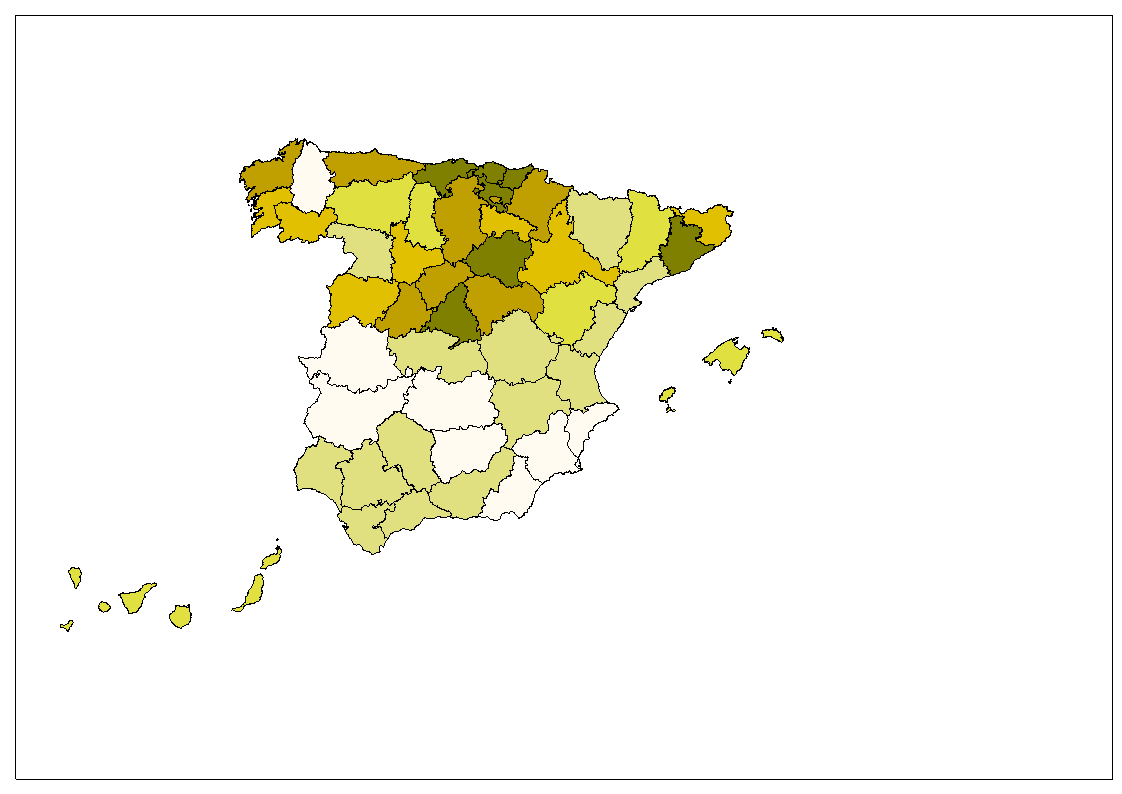 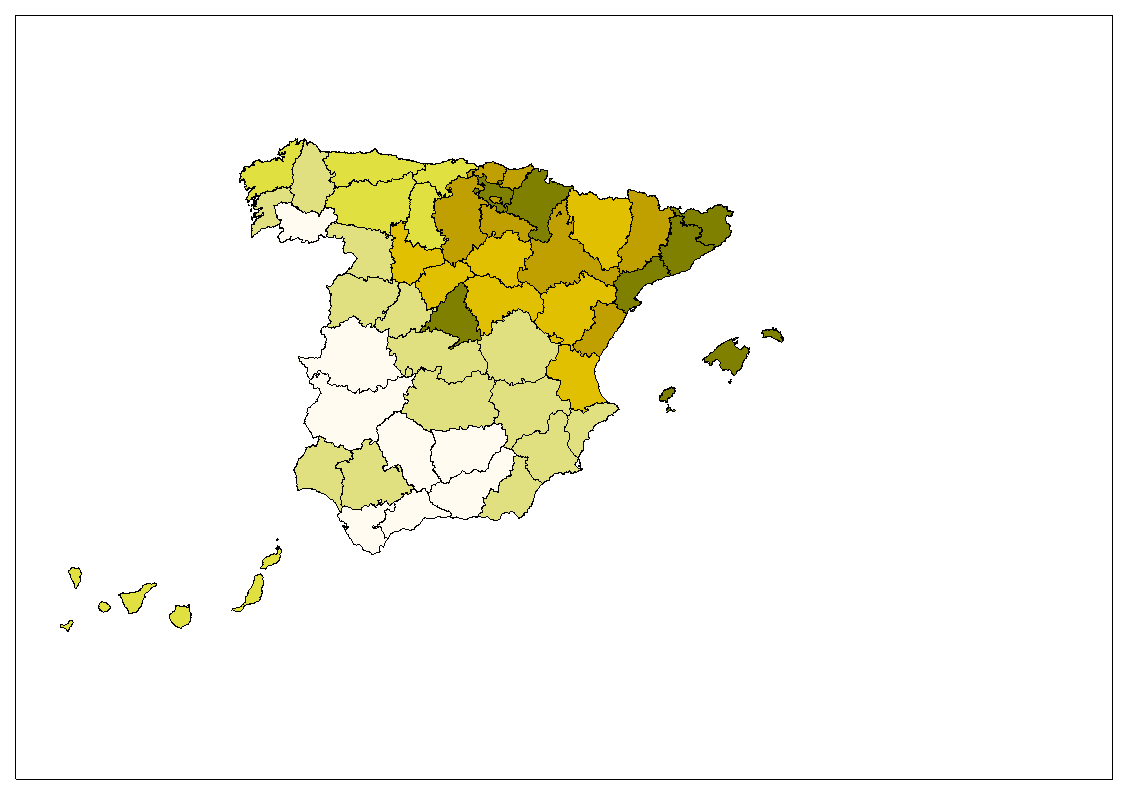 HOUSE PRICES
PER CAPITA INCOME
VALU
E
HST 1995
UNE 1995
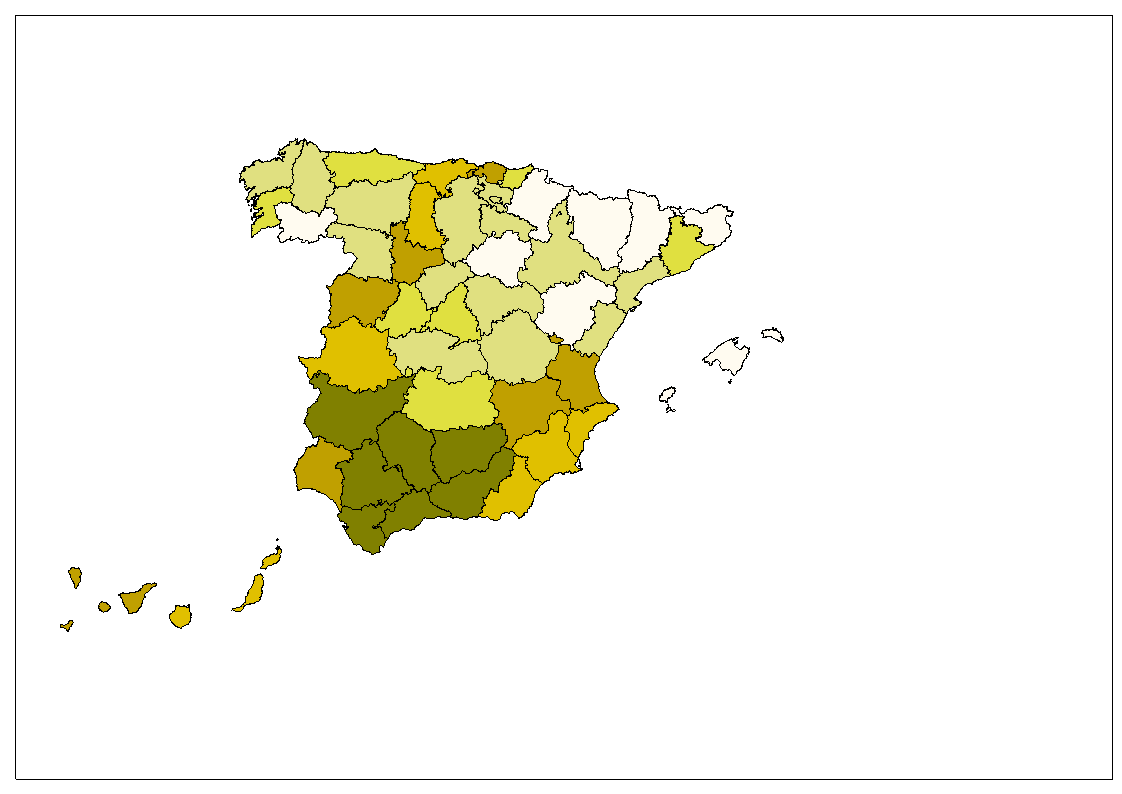 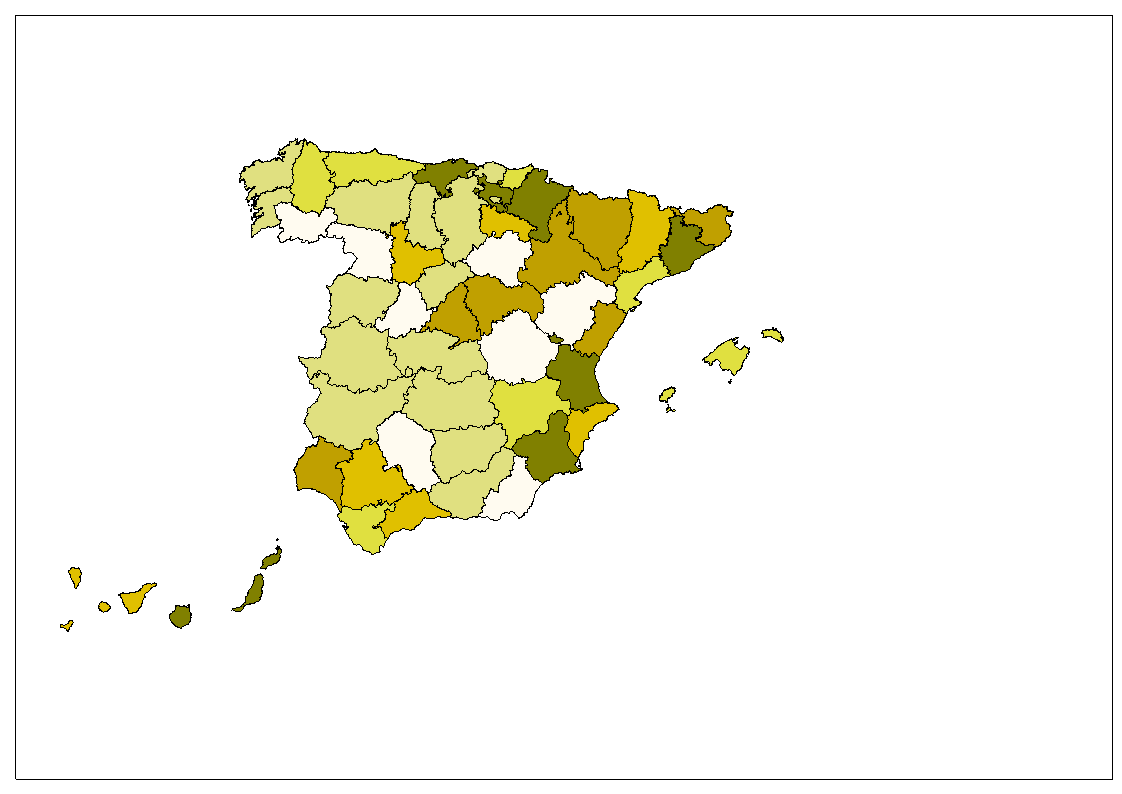 1995
MORTGAGE  OFFER
UNEMPLOYMENT
The Spanish case. Some facts and figures
RPC 2007
PVR 2007
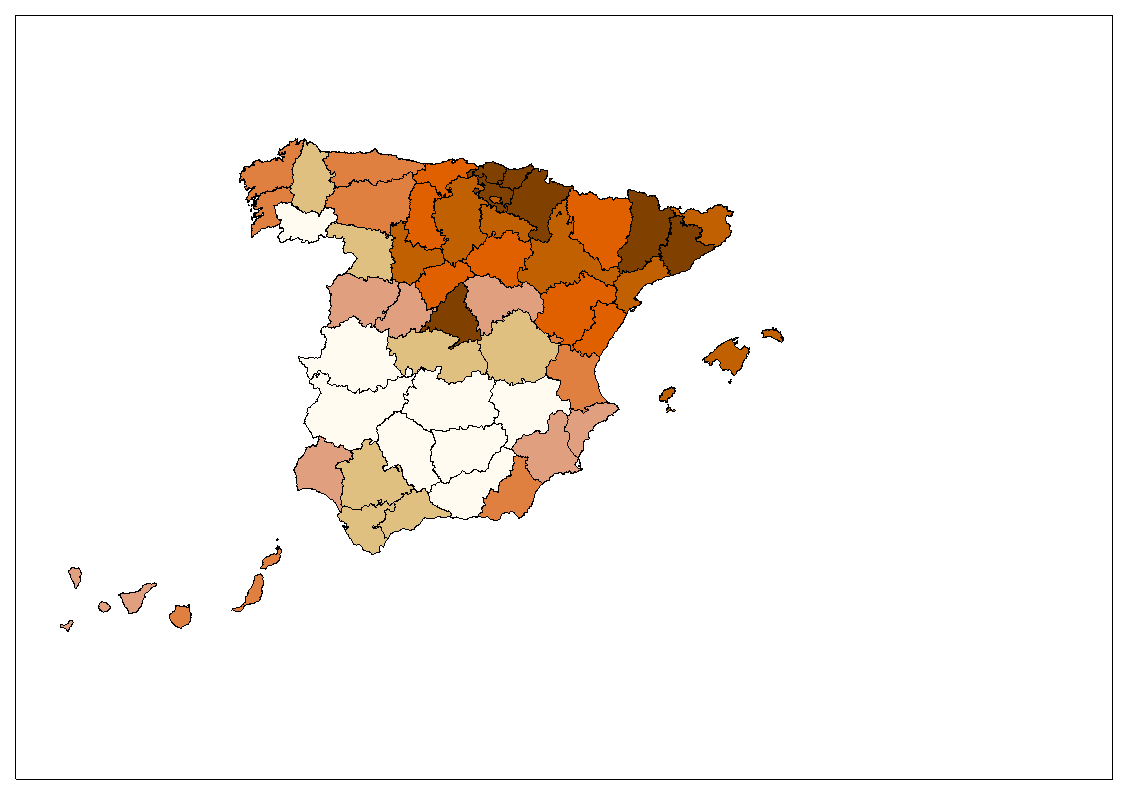 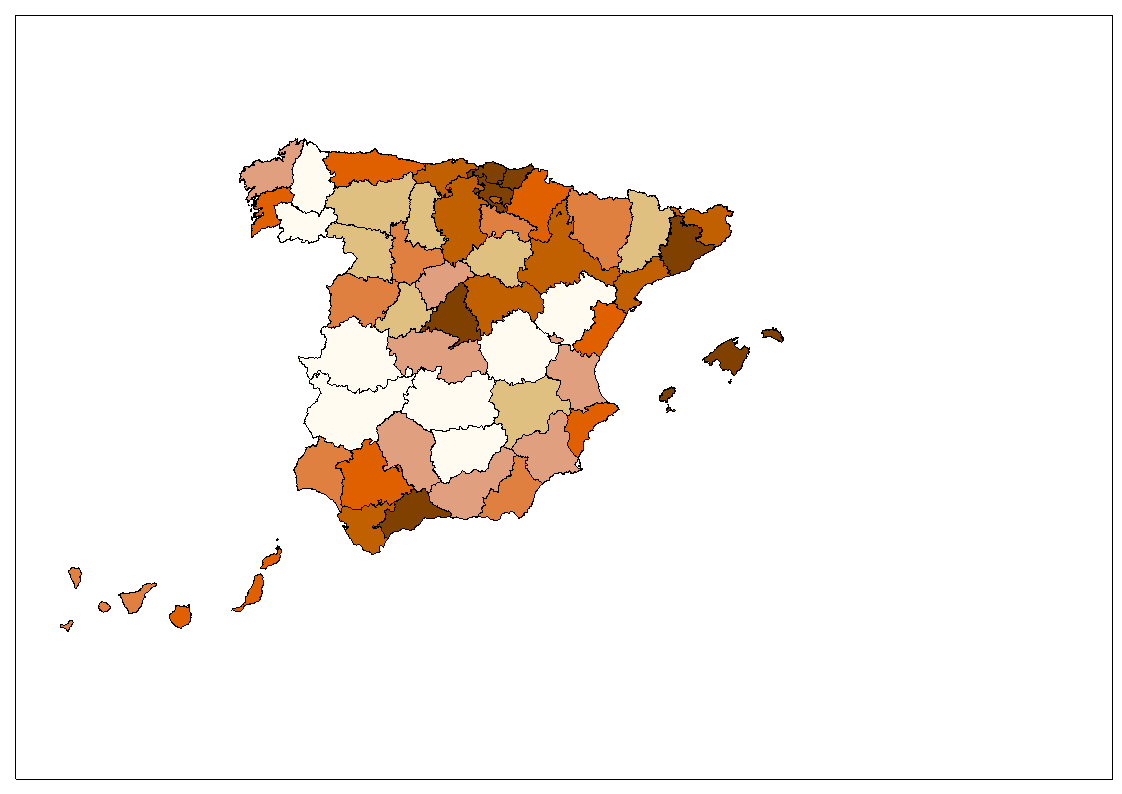 HOUSE PRICES
PER CAPITA INCOME
VALU
E
HST 2007
UNE 2007
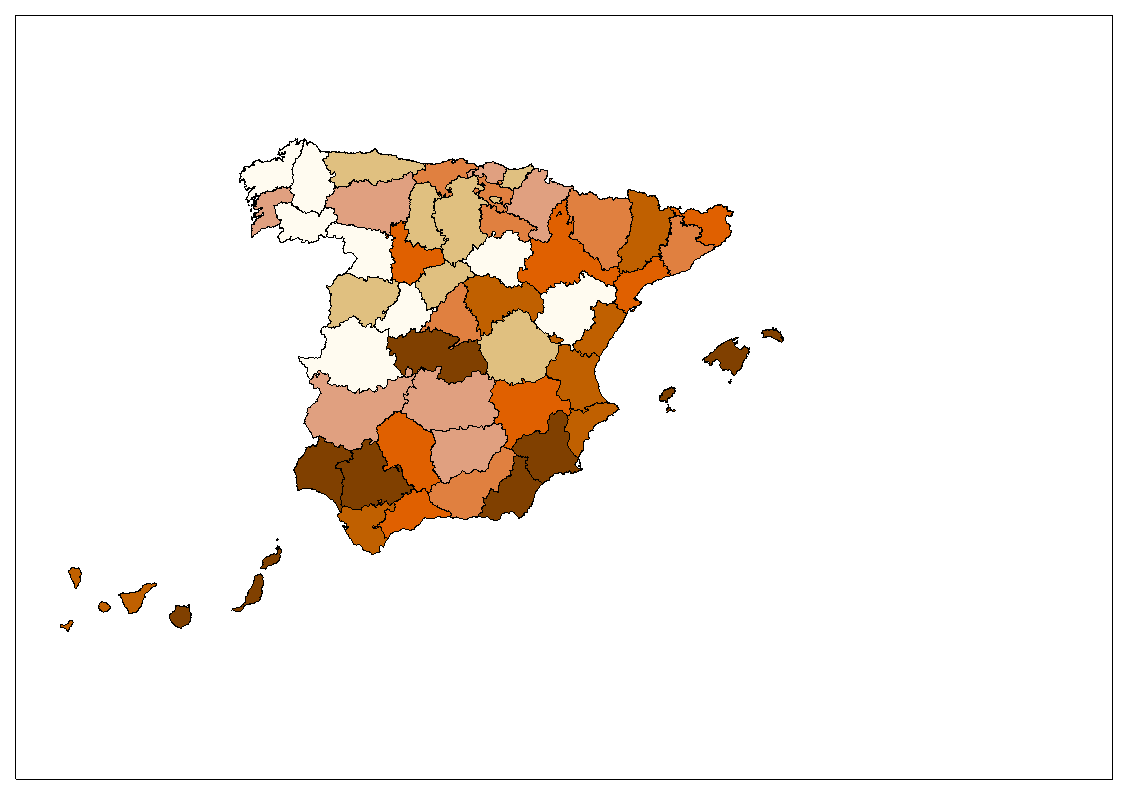 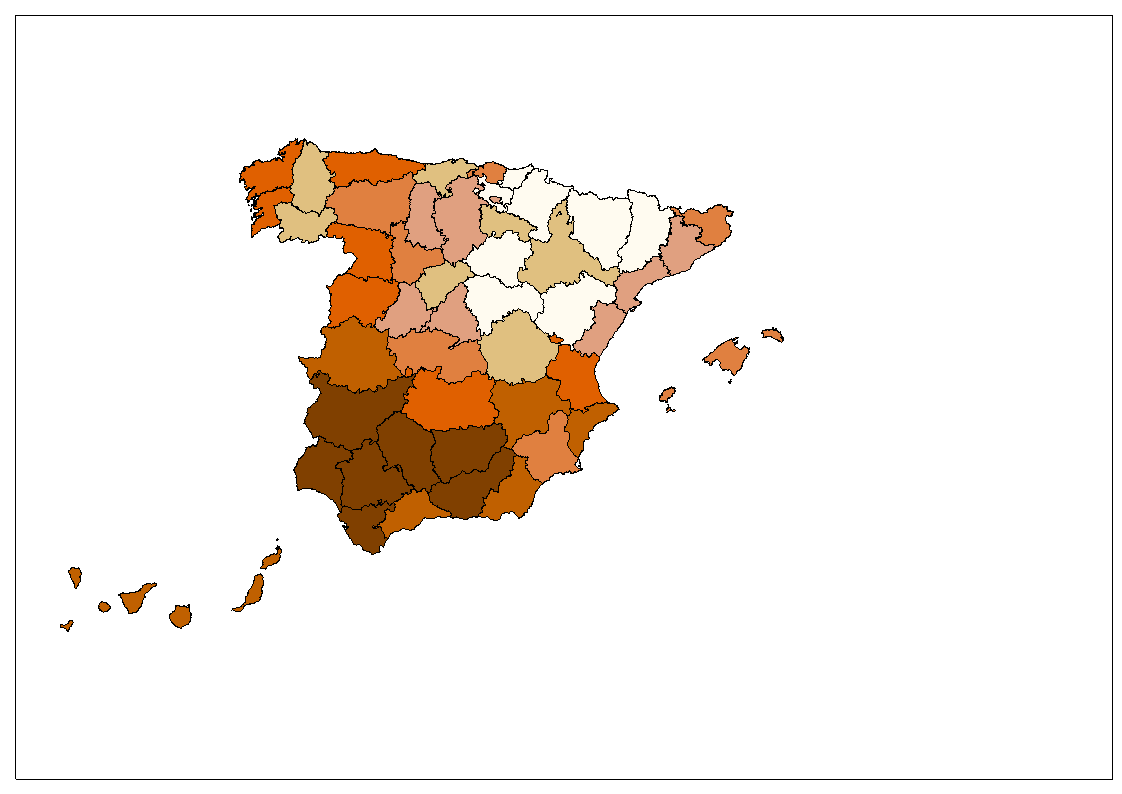 2007
MORTGAGE  OFFER
UNEMPLOYMENT
The Spanish case. Some facts and figures
RPC 2011
PVR 2011
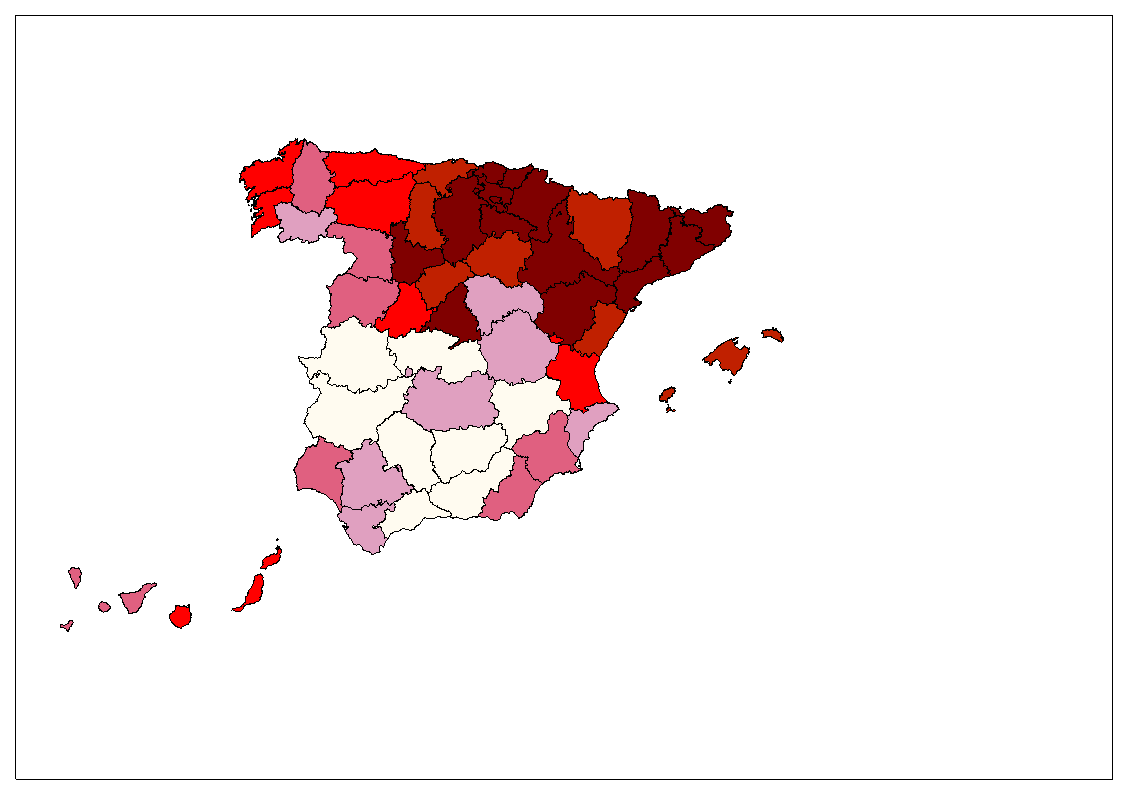 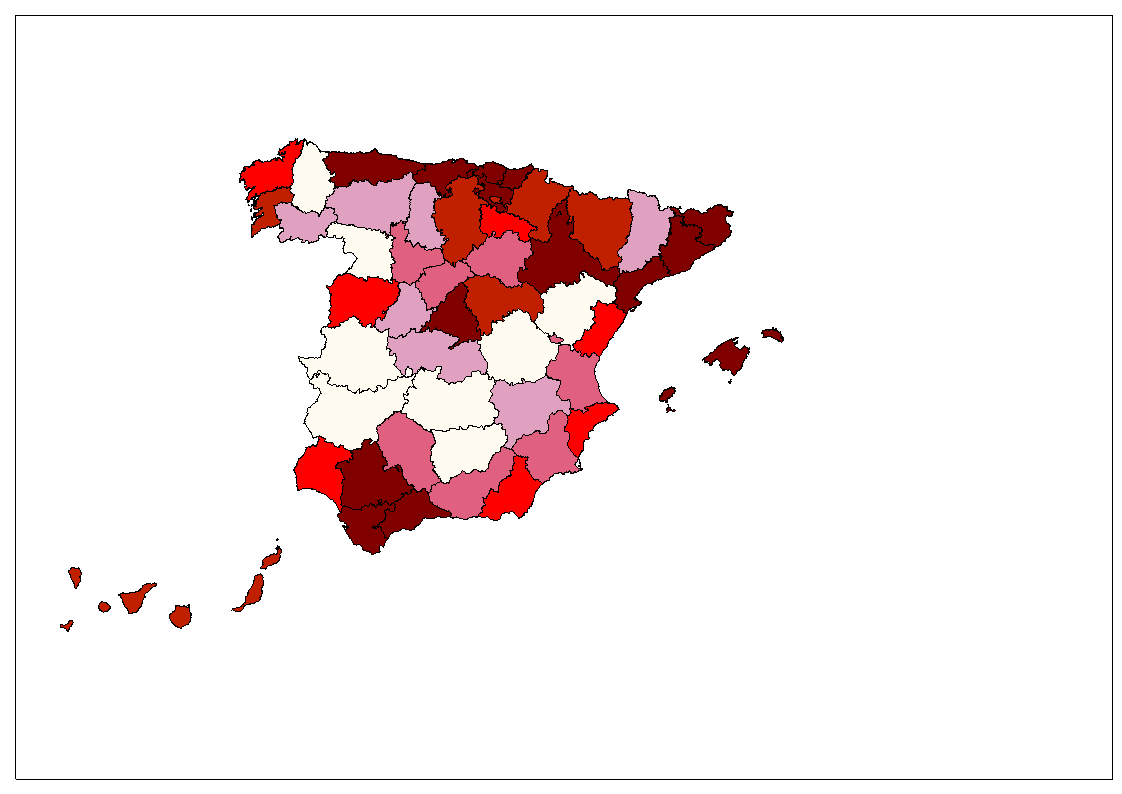 HOUSE PRICES
PER CAPITA INCOME
VALU
E
UNE 2011
HST 2011
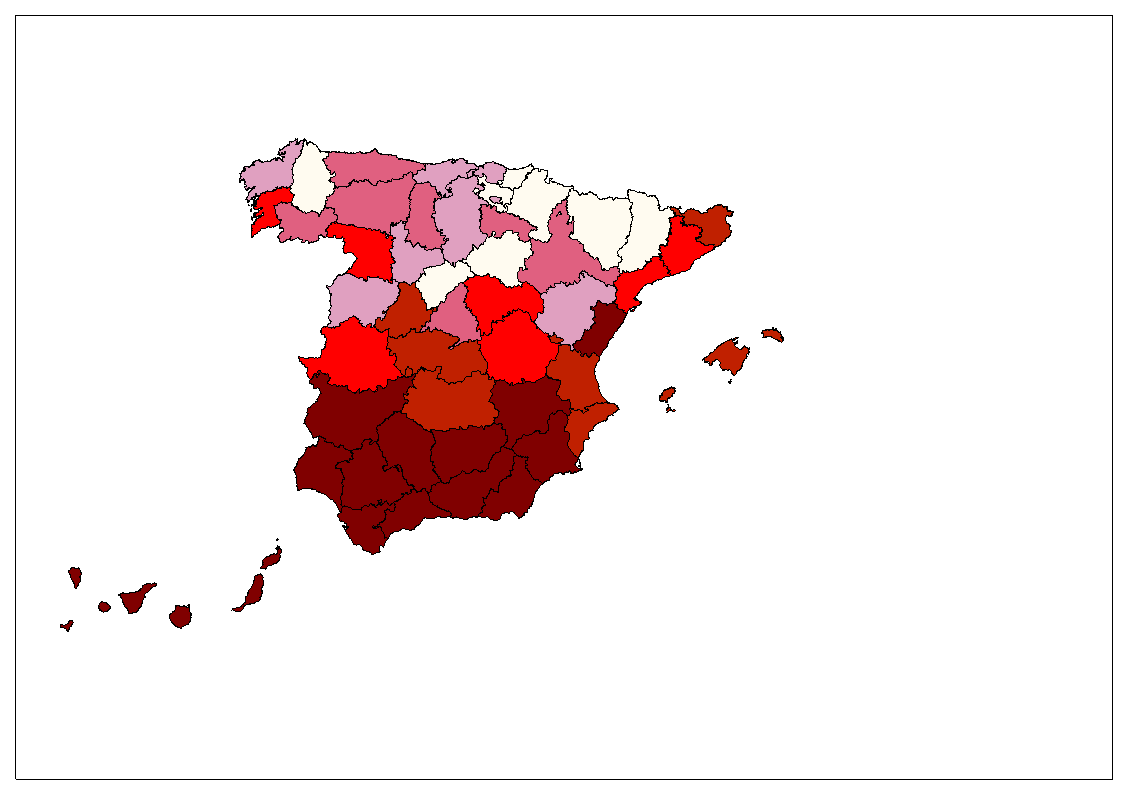 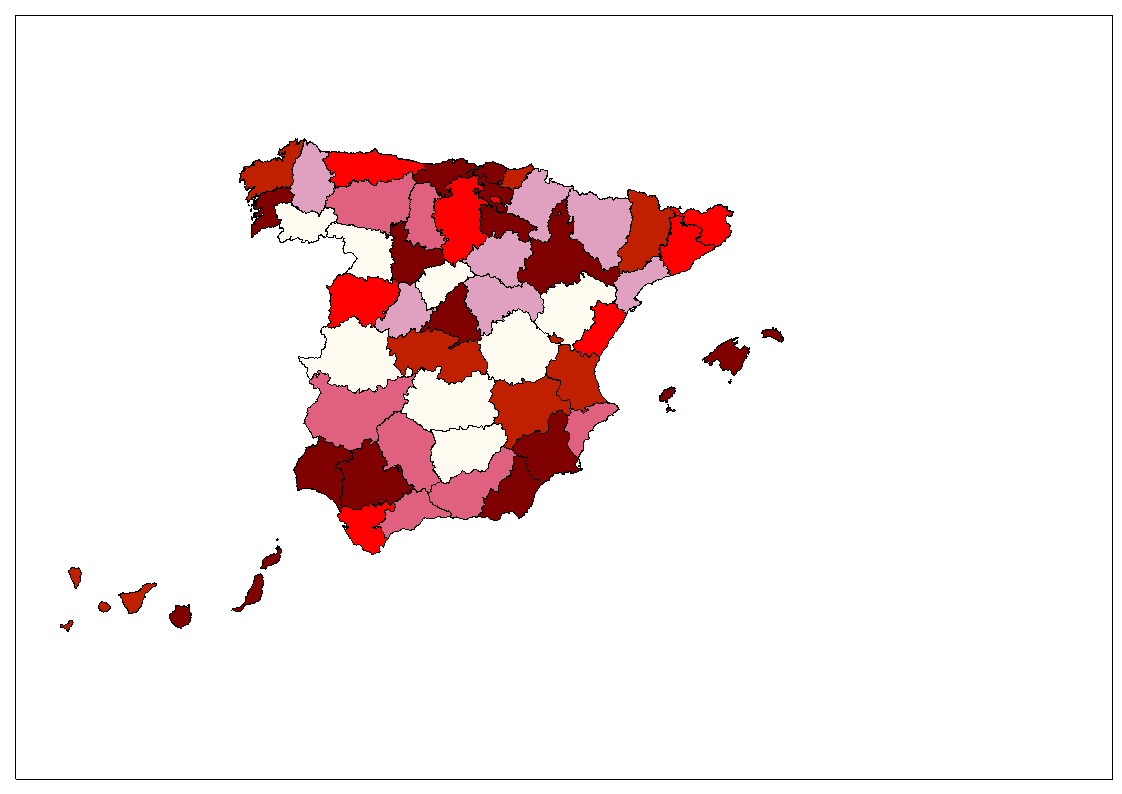 2011
MORTGAGE  OFFER
UNEMPLOYMENT
The Spanish case. Some facts and figures
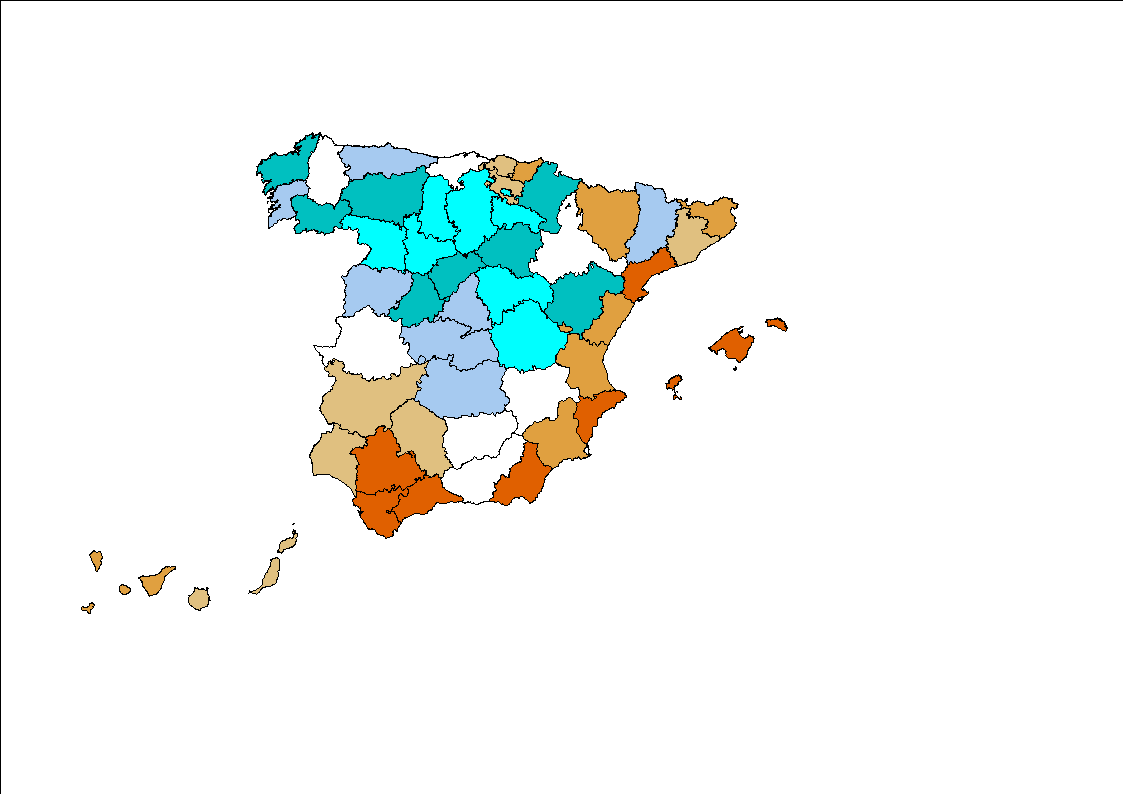 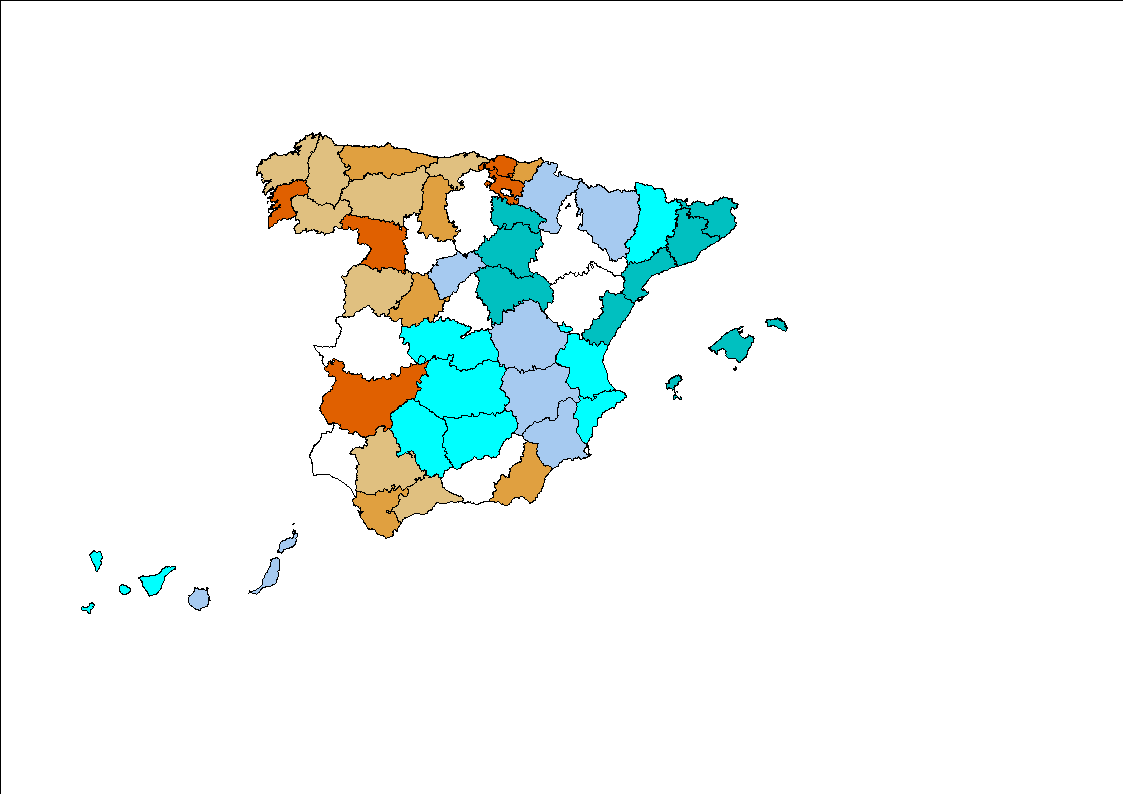 HOUSE PRICES
PER CAPITA INCOME
VARIATION
DRPCT
DPVRT
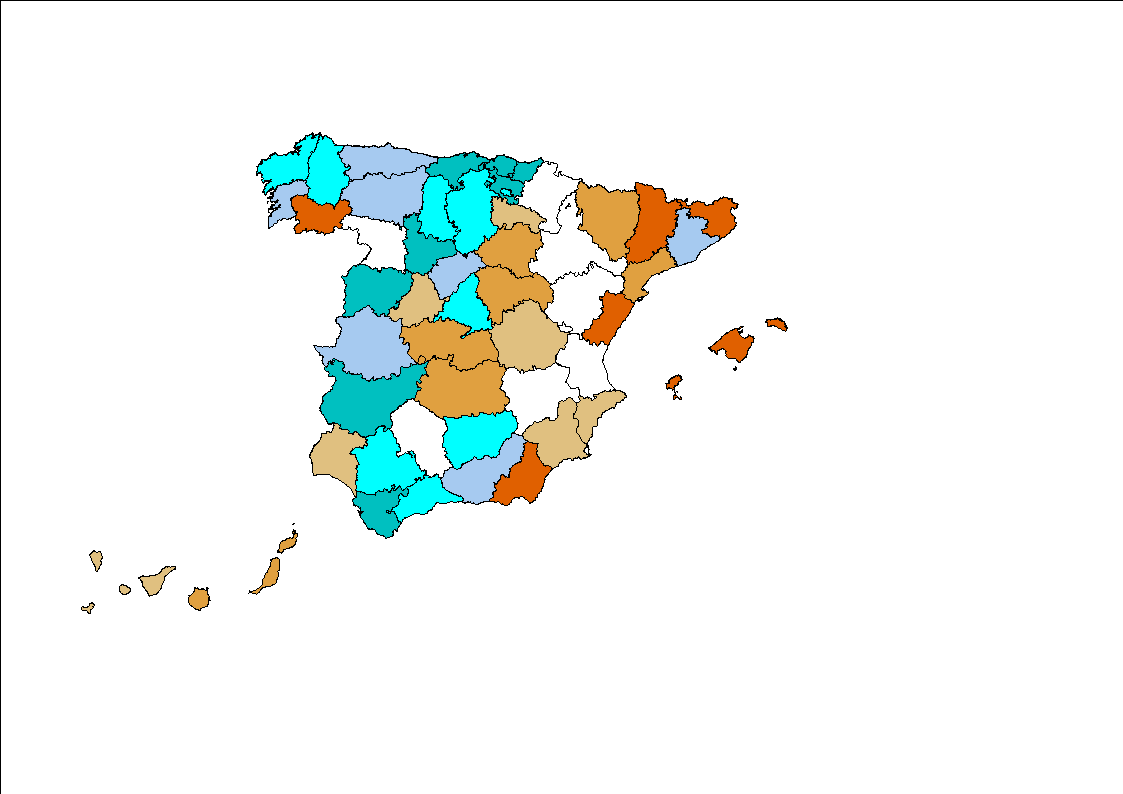 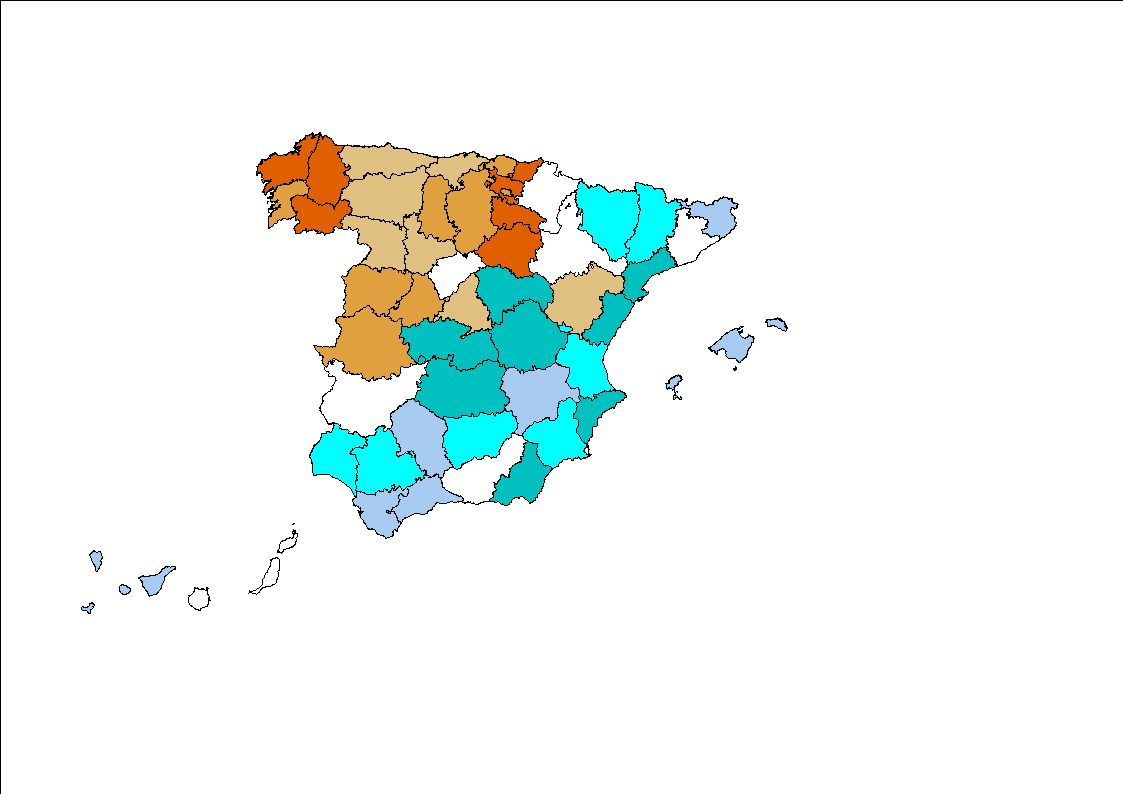 2011-1995
MORTGAGE  OFFER
UNEMPLOYMENT
DUNET
DHSTT
BLUE: LOW  RED: HIGH
The Spanish case. Some facts and figures
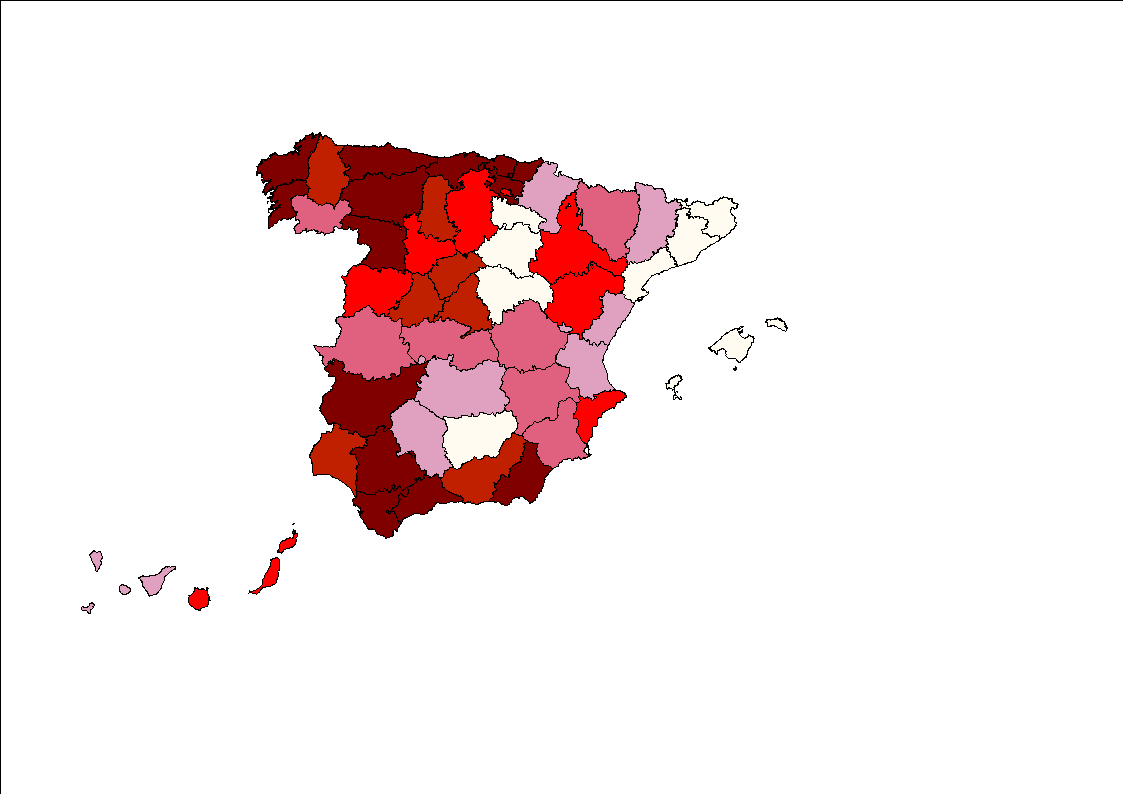 HOUSE PRICES
PER CAPITA INCOME
VARIATION
DPVR (1)
DRPC (1)
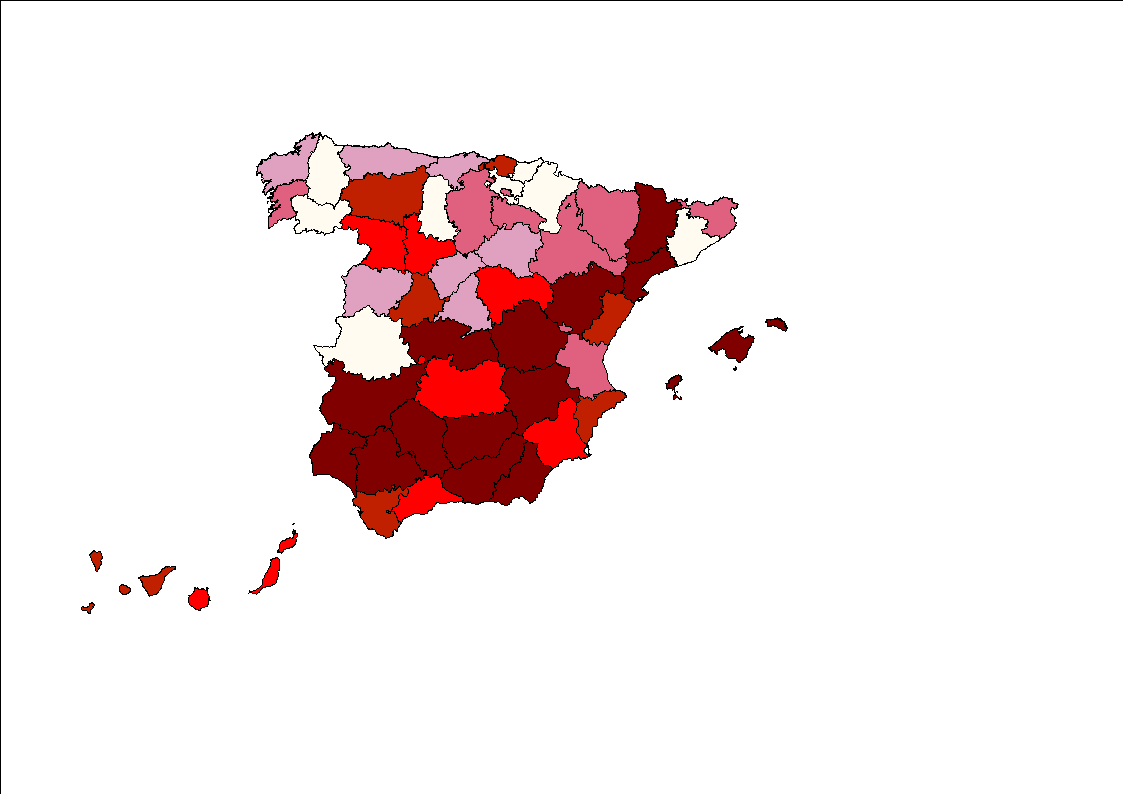 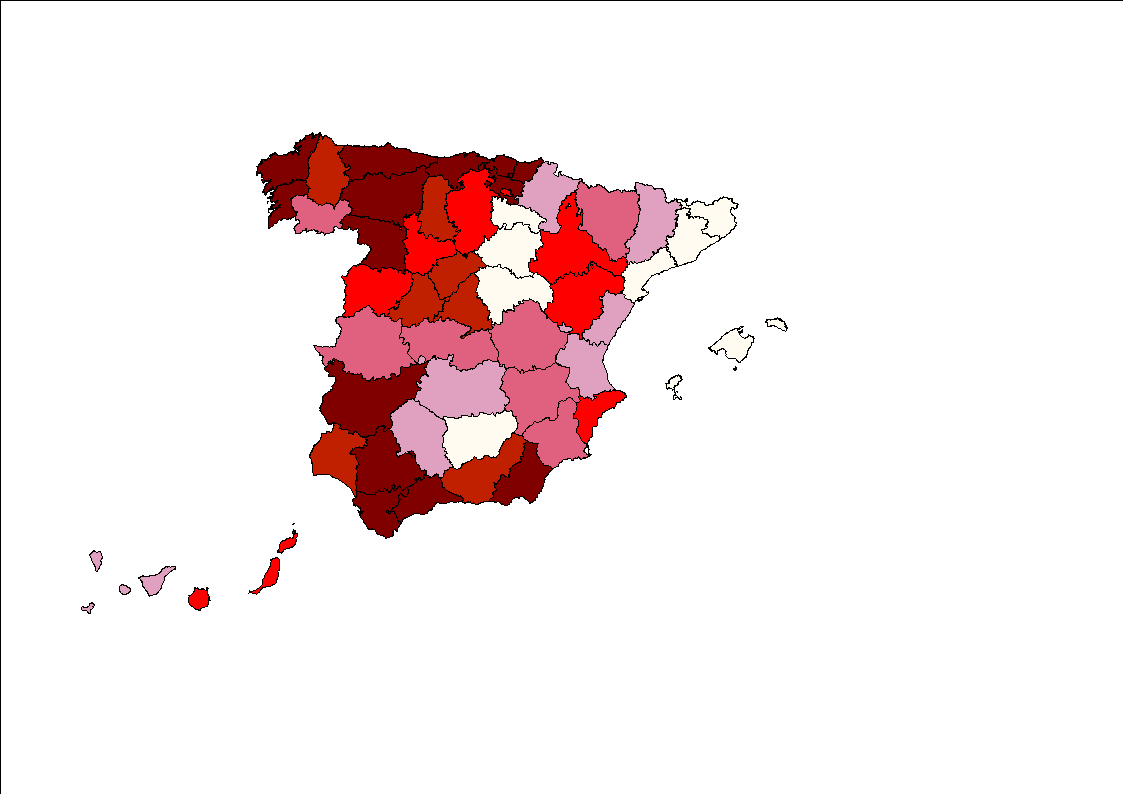 MORTGAGE  OFFER
UNEMPLOYMENT
2007-1995
DHST (1)
DUNE (1)
BLUE: LOW  RED: HIGH
The Spanish case. Some facts and figures
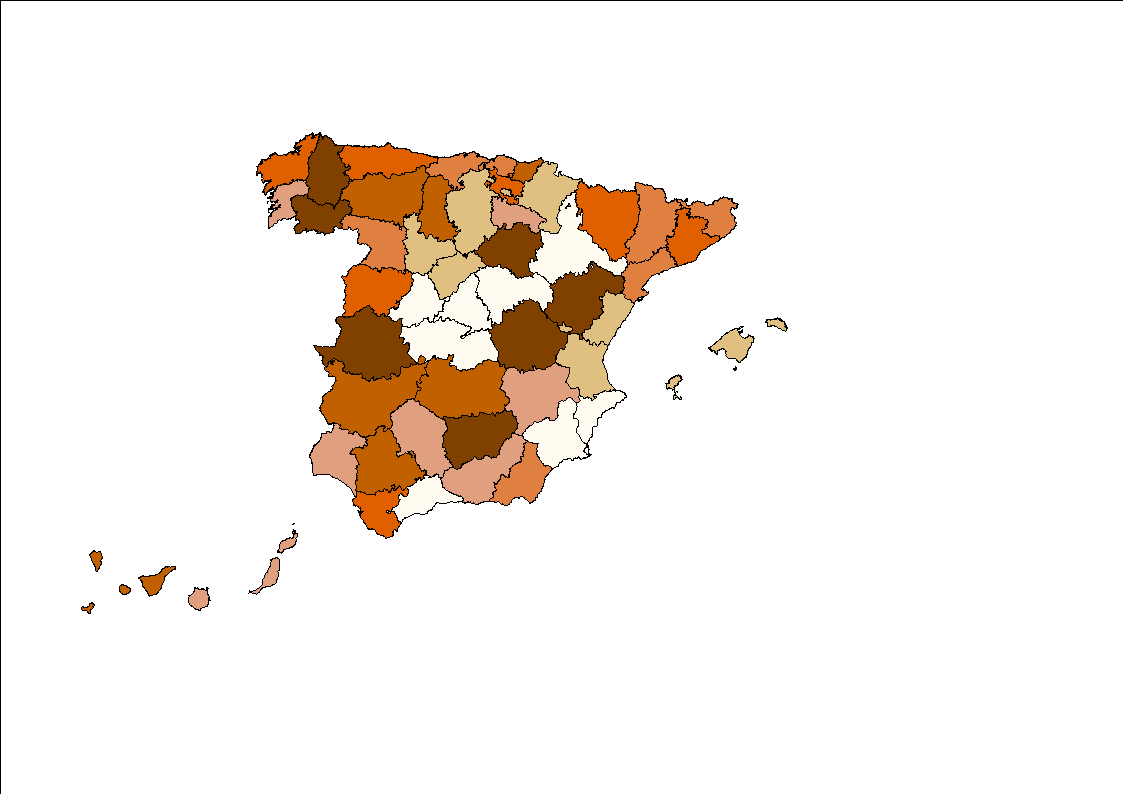 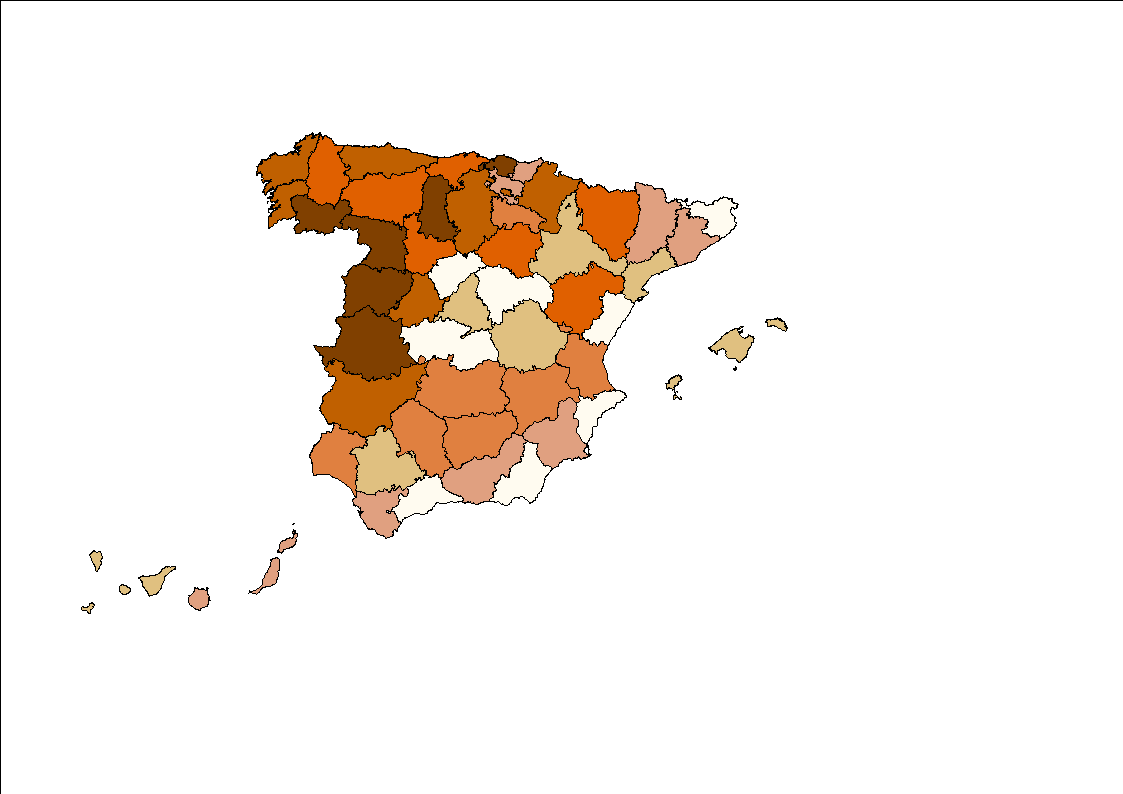 HOUSE PRICES
PER CAPITA INCOME
VARIATION
DPVR (2)
DRPC (2)
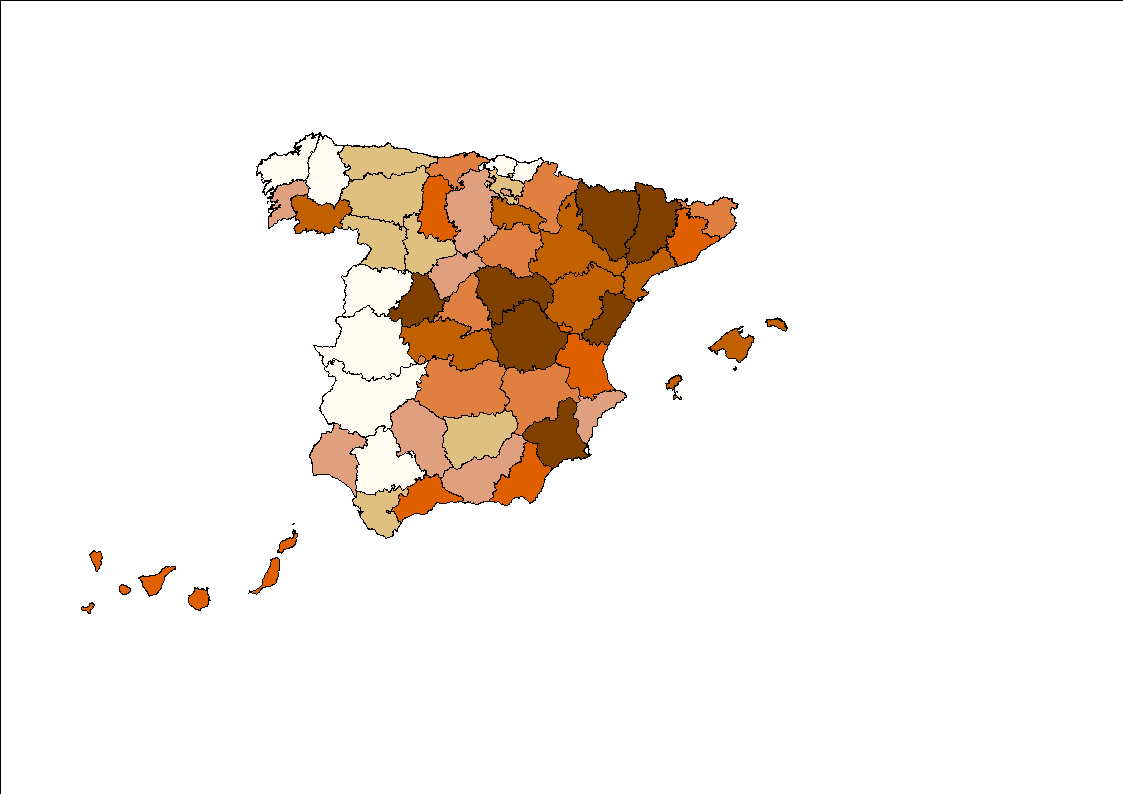 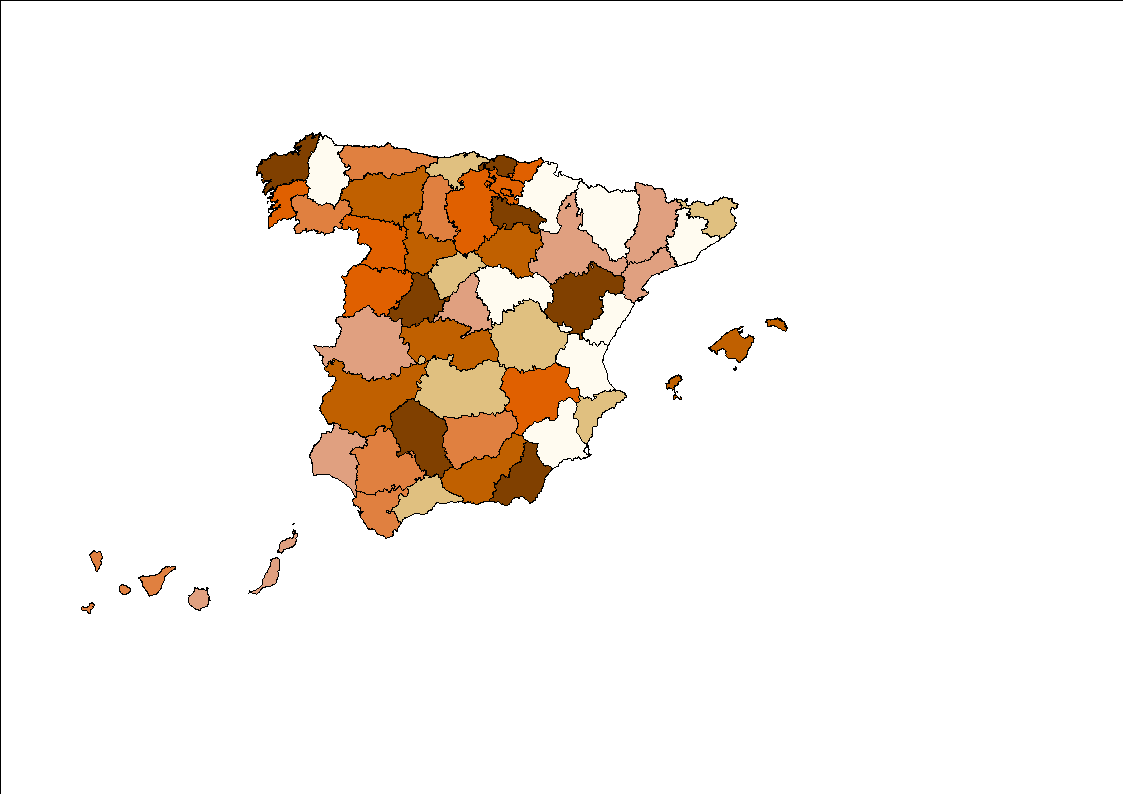 MORTGAGE  OFFER
UNEMPLOYMENT
2011-2007
DHST (2)
DUNE (2)
BLUE: LOW  RED: HIGH
Statistical preliminary analysis
VALUES: Strong Spatial Structure. Moran’s I
5% Significant
Statistical preliminary analysis
INCREMENTS: Weaker Spatial Structure for the variable in increments. Moran’s I
5% Significant
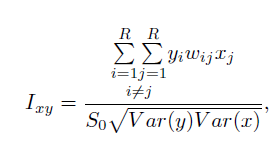 Statistical preliminary analysis
Spatial Independence between  the series (with pvr)
Positive association
Negative association
Statistical preliminary analysis
Strong Spatio-Temporal Independence
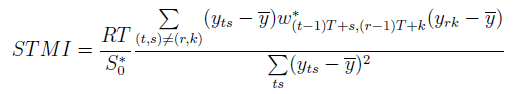 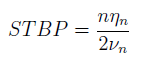 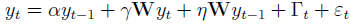 Statistical preliminary analysis
Time series properties
‘First Generation’ Unit Root Tests. No robust to cross-sectional dependence
I(1) SERIES
I(0) SERIES
Statistical preliminary analysis
Time series properties
‘First Generation’ Unit Root Tests. No robust to cross-sectional dependence
I(1) SERIES
I(0) SERIES
Statistical preliminary analysis
Time series properties. ‘Second Generation’ Unit Root Tests.
Pesaran’s CIPS.  Most of the series are I(1)
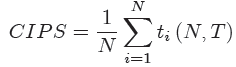 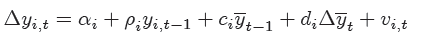 Statistical preliminary analysis
Time series properties. ‘Second Generation’ Unit Root Tests.
Bai & Ng’s PANIC. Most of the series are I(1)
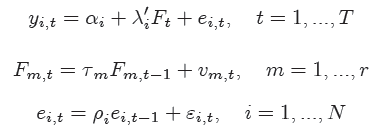 Statistical preliminary analysis
Time series properties. ‘Second Generation’ Unit Root Tests.
Choi’s Tests.  All the series are I(1)
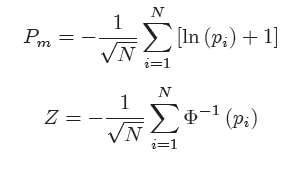 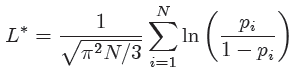 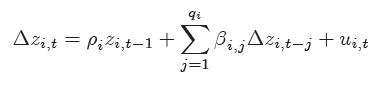 Statistical preliminary analysis
Time series properties. ‘Second Generation’ Unit Root Tests.
Moon-Perron Tests.  Almost all the series are I(0)
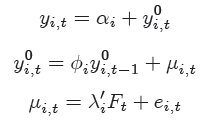 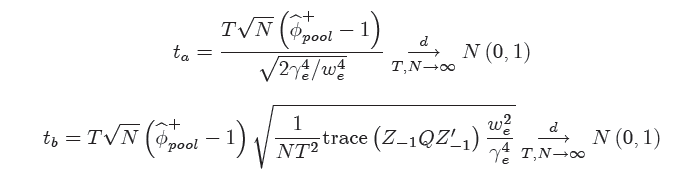 Statistical preliminary analysis
We have found:

Strong Spatial Structure
Strong Bivariate Spatial Association with HOUSING PRICE
Strong temporal structure
Strong Spatiotemporal structure 
A Great Heterogeneity
Provisional estimates
Let us specify a PANEL DATA model
No spatial effects (STATIC)
No time dynamics (STATIC)
Provisional estimates
Let us specify a PANEL DATA model
With spatial effects (DYNAMIC)
No time dynamics (STATIC)
SLM
SEM
Provisional estimates
Let us specify a PANEL DATA model
Without spatial effects (STATIC)
With time dynamics (DYNAMIC)
With spatial effects (DYNAMIC)
With time dynamics (DYNAMIC)
SLM
Panel data model. Dependent Variable =  lpvr
INCREMENTS
LEVELS
LM lag test for omitted spatial lag in panel data
LM value                 172.2088	pval=0.0000
LM error test for spatial errors in panel data
LM value                  50.65570432 	pval=0.0000
Robust LM lag test for omitted spatial lag in panel data
LM value                 121.6128 	pval=0.0000
Robust LM error test for spatial errors in panel data
LM value                   0.02865406 	pval=0. 8605
LM lag test for omitted spatial lag in panel data
LM value                 324.2534	pval=0.0000
LM error test for spatial errors in panel data
LM value                  214.8854 	pval=0.0000
Robust LM lag test for omitted spatial lag in panel data
LM value                 109.86825 	pval=0.0000
Robust LM error test for spatial errors in panel data
LM value                   0.04553 	pval=0.8310
Dynamic panel data model . One lag of the dependent variable.Dependent Variable =  lpvr
Pooled model with spatially lagged dependent variable and spatial fixed effects Dependent Variable =  lpvr
INCREMENTS
LEVELS
LR-test joint significance spatial fixed effects= 373.441
degrees of freedom= 66
pvalue = 0.000
LR-test joint significance spatial fixed effects = 1175.085
degrees of freedom= 66
pvalue = 0.000
Pooled model with spatial error dependence and spatial fixed effects Dependent Variable =  lpvr
INCREMENTS
LEVELS
LR-test joint significance spatial fixed effects = 1244.786
degrees of freedom= 66
pvalue = 0.000
LR-test joint significance spatial fixed effects = 369.852
degrees of freedom= 66
pvalue = 0.000
LRCOM-test = 258.725
degrees of freedom= 10
pvalue = 0.000
LRCOM-test = 50.960
degrees of freedom= 10
pvalue = 0.000
Pooled dynamic model with spatially lagged dependent variable Dependent Variable =  lpvr
INCREMENTS
LEVELS
Pooled dynamic model with spatially lagged dependent variable and a BREAK in 2007. Dependent Variable =  lpvr.  INCREMENTS
PERIOD: 1995-2007
PERIOD:  2008-2011
LR= 2443.04
pval=0.000
Pooled dynamic model with spatially lagged dependent variable and a BREAK in 2007. Dependent Variable =  lpvr.  INCREMENTS
PERIOD: 1995-2007
PERIOD:  2008-2011
LR= 257.512
pval=0.000
Now we are looking for:

  (1)  A Unit root test, with cross-sectional dependence
                   !and structural breaks!
  (2)  Testing for structural breaks in dynamic spatial panel 
                   data models
SUGGESTIONS ARE WELCOME:

r.gil-serrate@lse.ac.uk
jmur@unizar.es